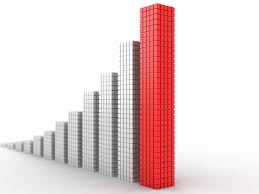 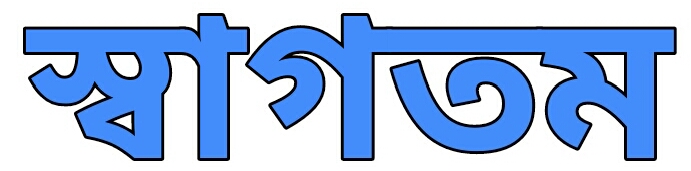 27-Oct-20
Bipul Sarkar Atmool high School -Shibgonj-Bogura - 01730169555
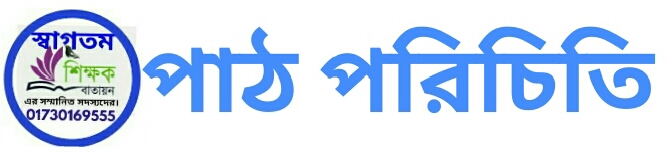 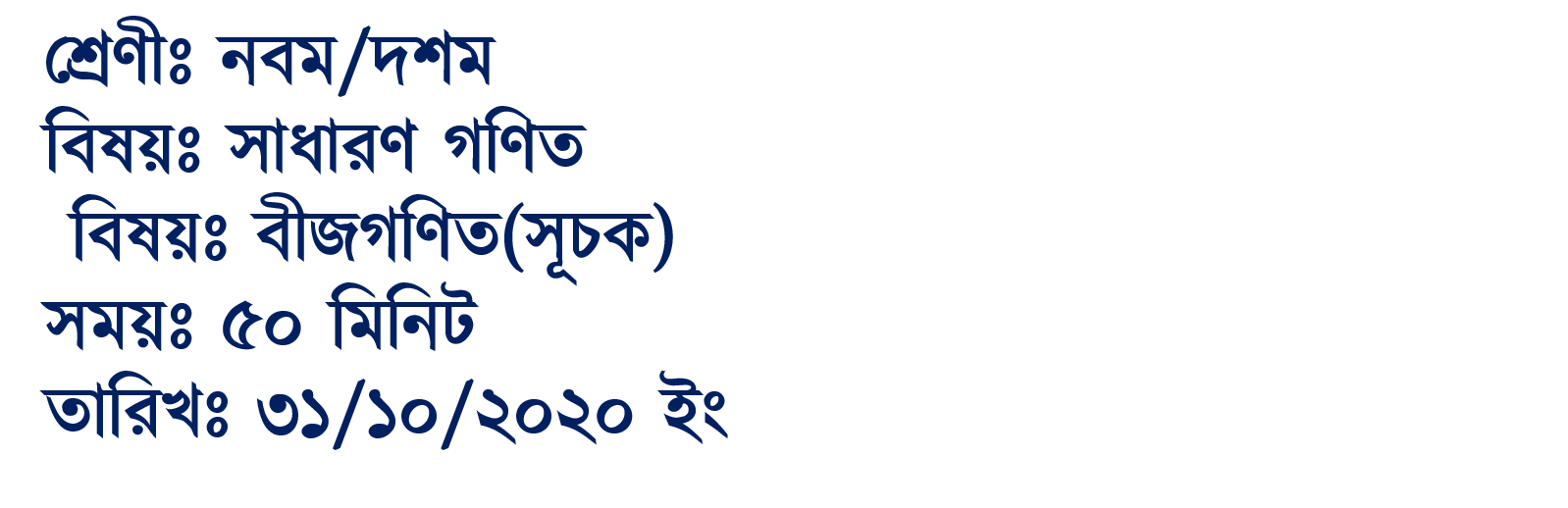 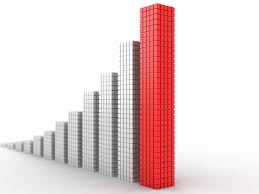 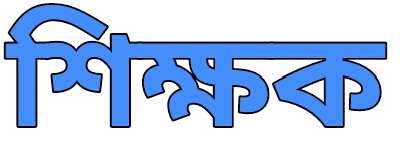 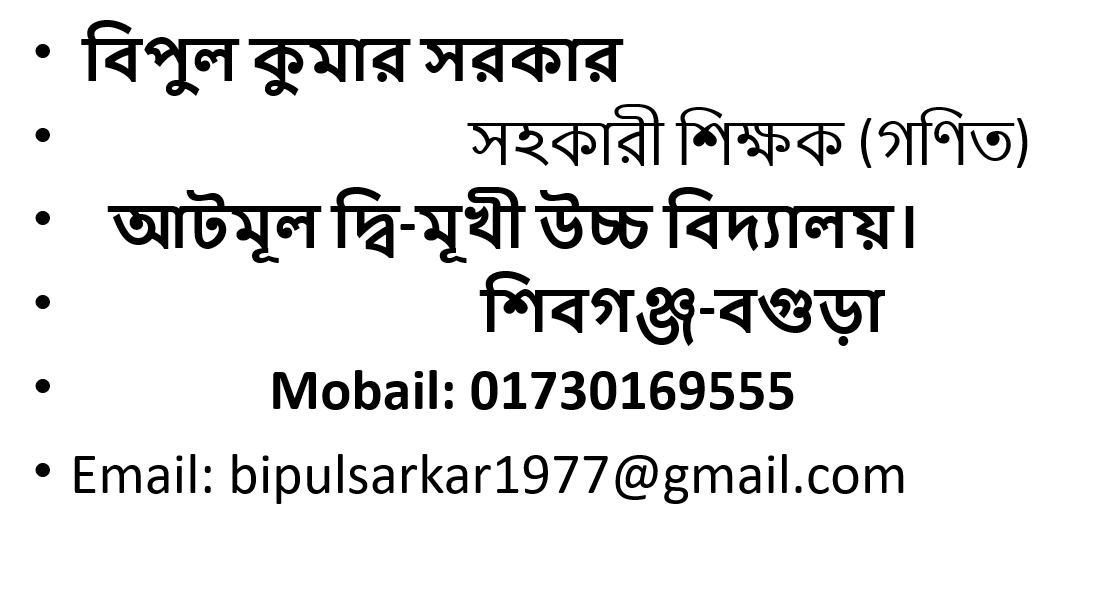 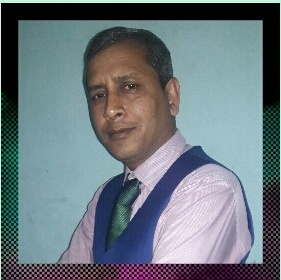 Bipul Sarkar -Atmool B/L High School -Shibgonj-Bogura - 01730169555
27 October 2020
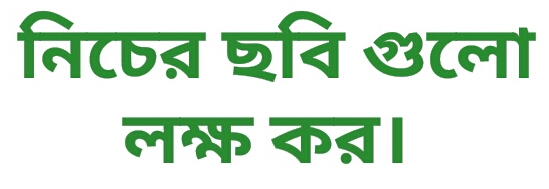 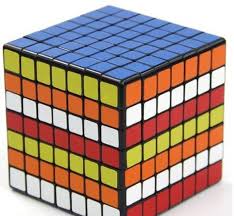 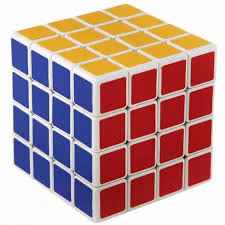 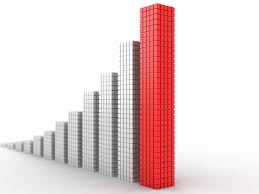 4
4
4
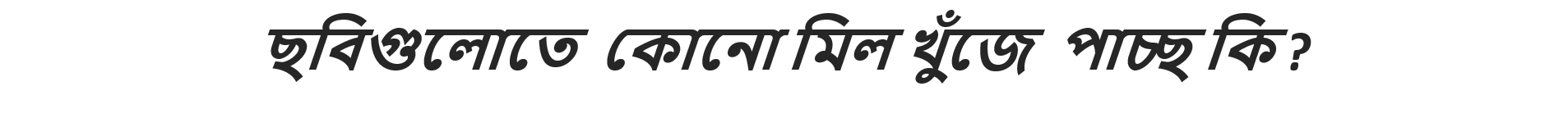 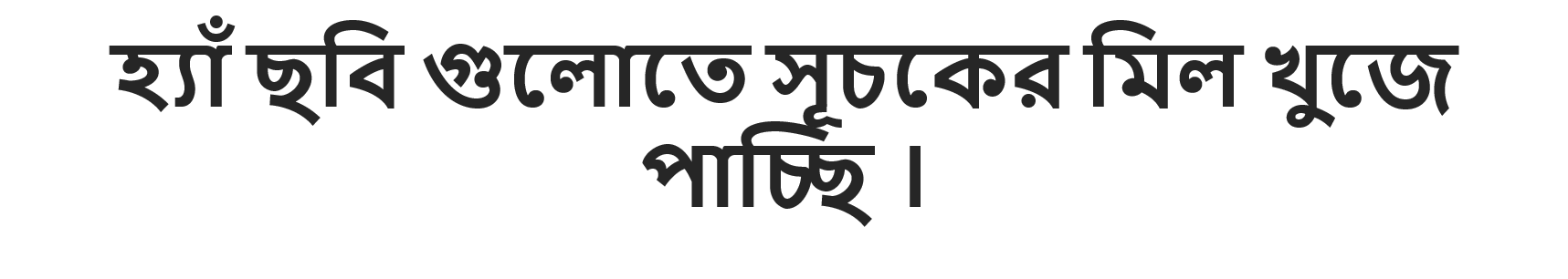 Bipul Sarkar Atmool high School -Shibgonj-Bogura - 01730169555
27-Oct-20
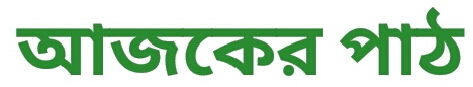 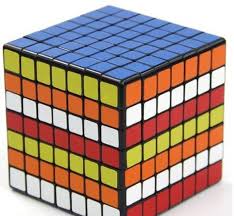 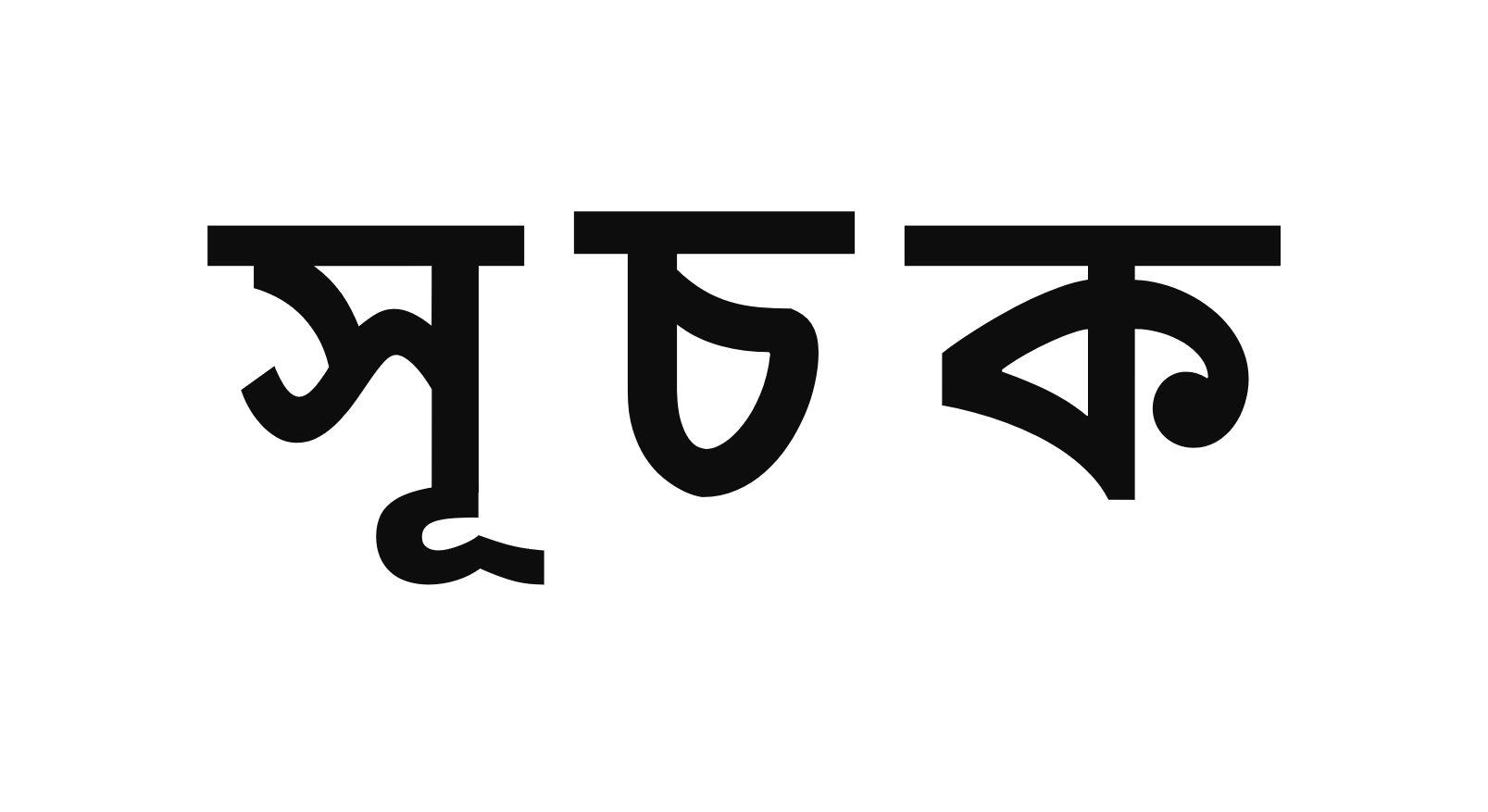 Bipul Sarkar Atmool high School -Shibgonj-Bogura - 01730169555
27-Oct-20
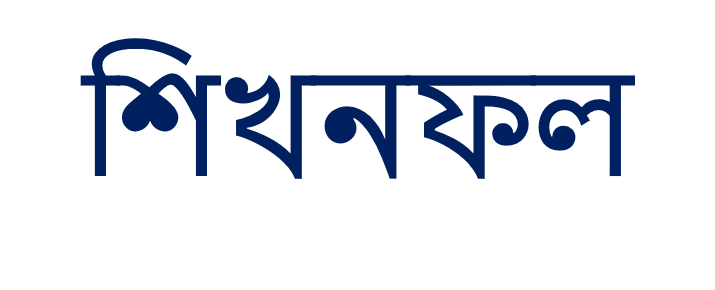 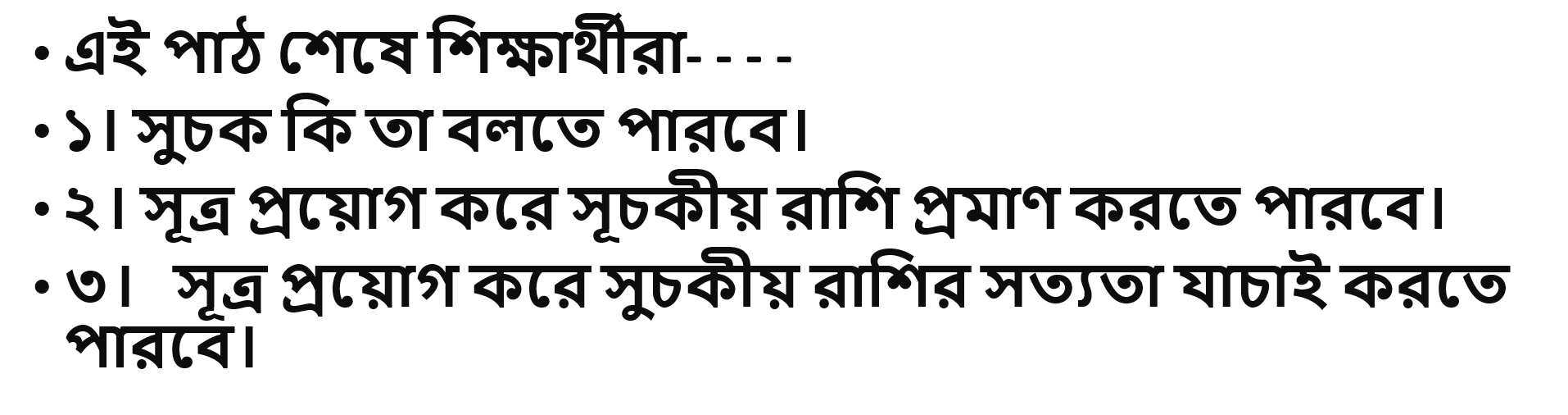 Bipul Sarkar -Atmool B/L High School -Shibgonj-Bogura - 01730169555
27 October 2020
সূচক
সংজ্ঞা অনুযায়ী, x. x .x …..x (n সংখ্যক),(যেখানে  x বাস্তব সংখ্যা এবং n একটি ধনাত্মক পূর্ণসংখ্যা)
Bipul Sarkar - Atmool high School -Shibgonj-Bogura - 01730169555
27-Oct-20
স্মরণীয়
সূচক / শক্তি / ঘাত / Exponent
সূচক / শক্তি / ঘাত / Exponent
সূচকীয় 
রাশি
ভিত্তি / Base
ভিত্তি / Base
Bipul Sarkar- Atmool high School -Shibgonj-Bogura - 01730169555
27-Oct-20
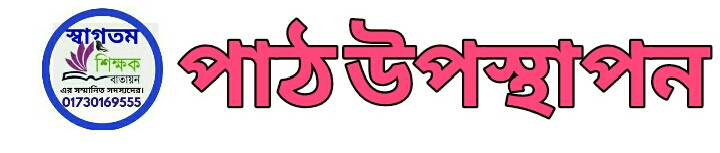 27-Oct-20
Bipul Sarkar Atmool high School -Shibgonj-Bogura - 01730169555
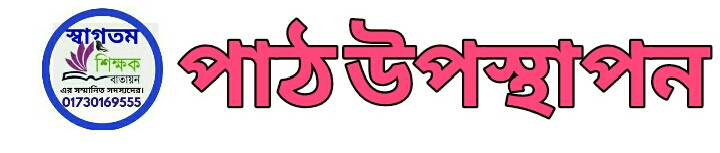 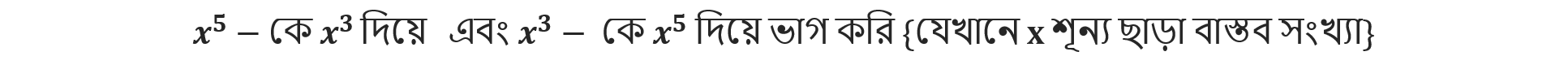 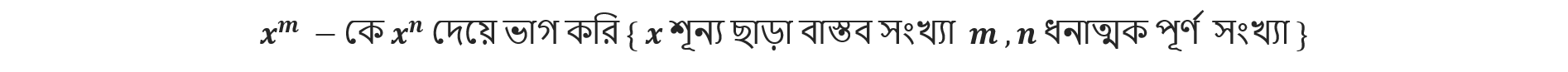 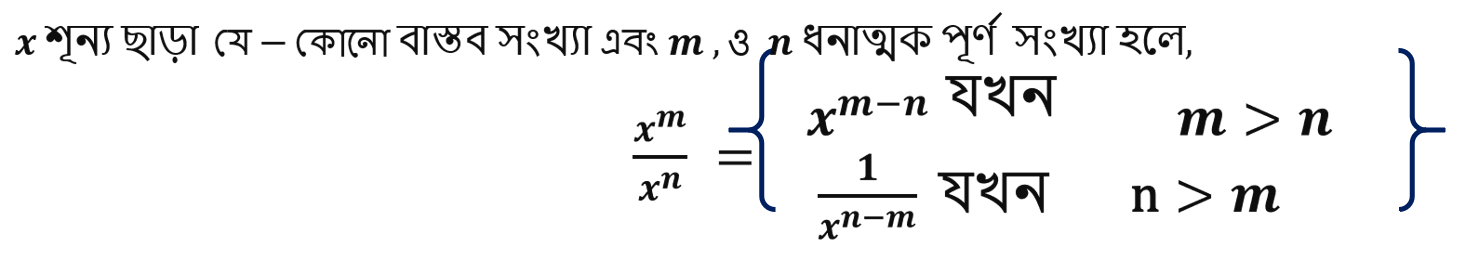 27-Oct-20
Bipul Sarkar Atmool high School -Shibgonj-Bogura - 01730169555
Bipul Sarkar - Atmool high School -Shibgonj-Bogura - 01730169555
27-Oct-20
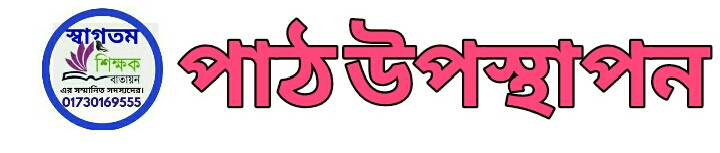 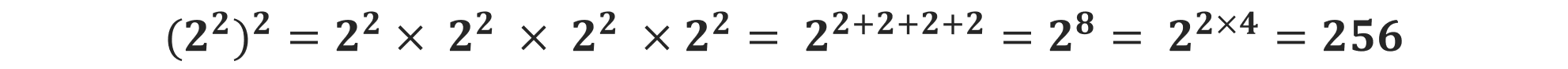 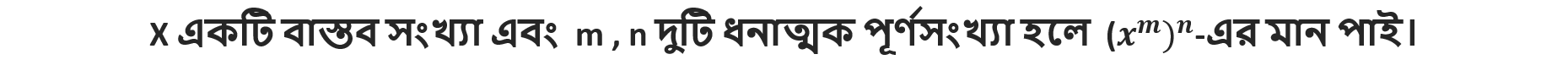 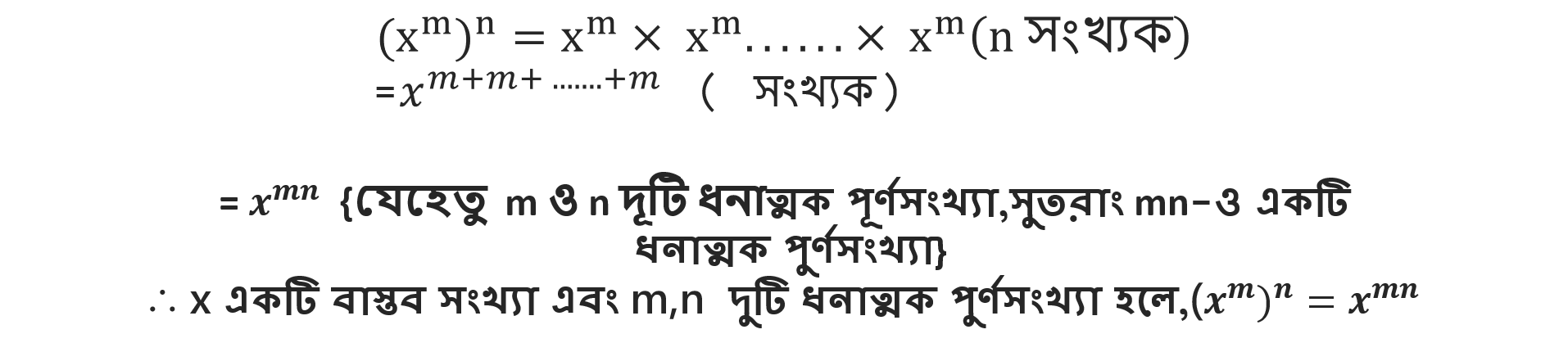 27-Oct-20
Bipul Sarkar Atmool high School -Shibgonj-Bogura - 01730169555
Bipul Sarkar - Atmool high School -Shibgonj-Bogura - 01730169555
27-Oct-20
27-Oct-20
Bipul Sarkar Atmool high School -Shibgonj-Bogura - 01730169555
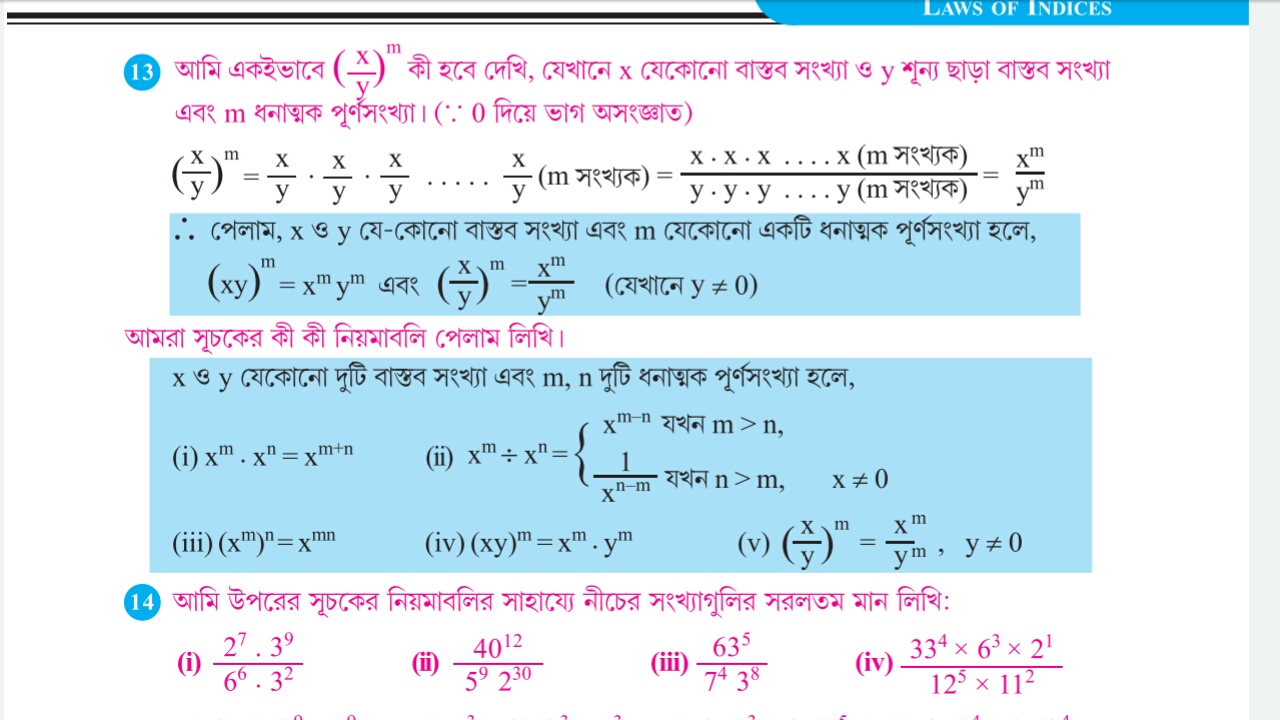 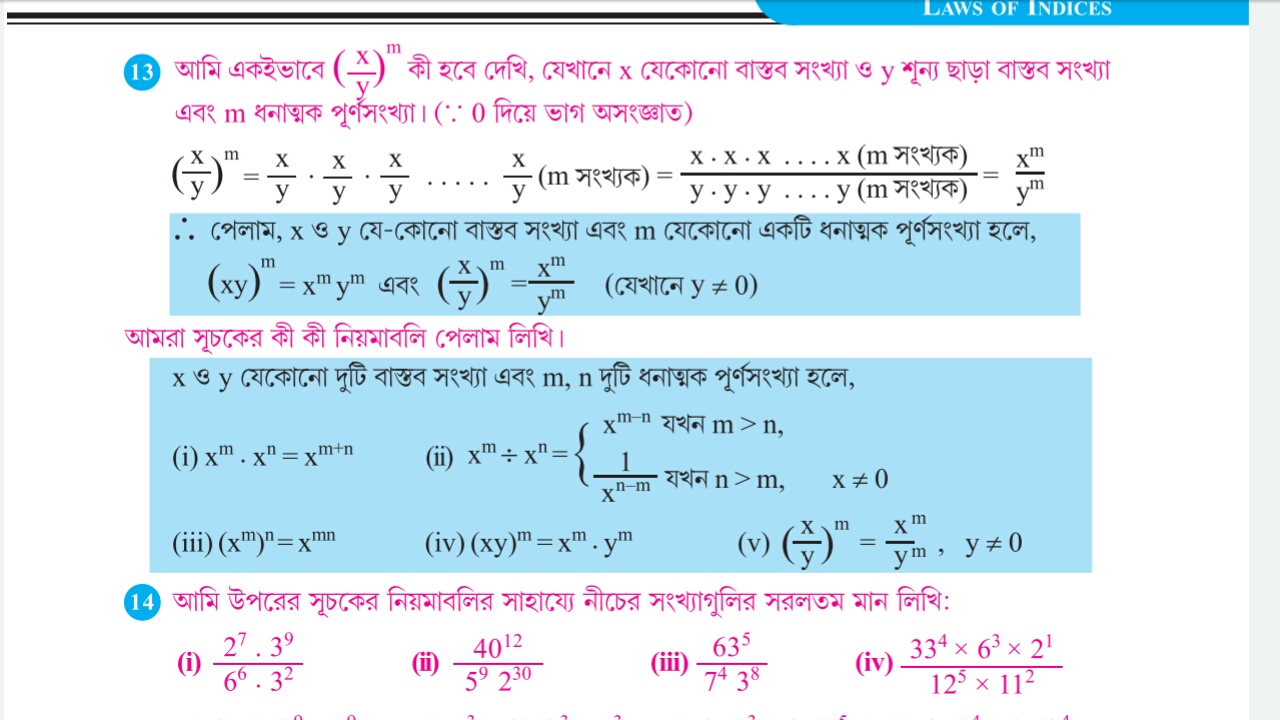 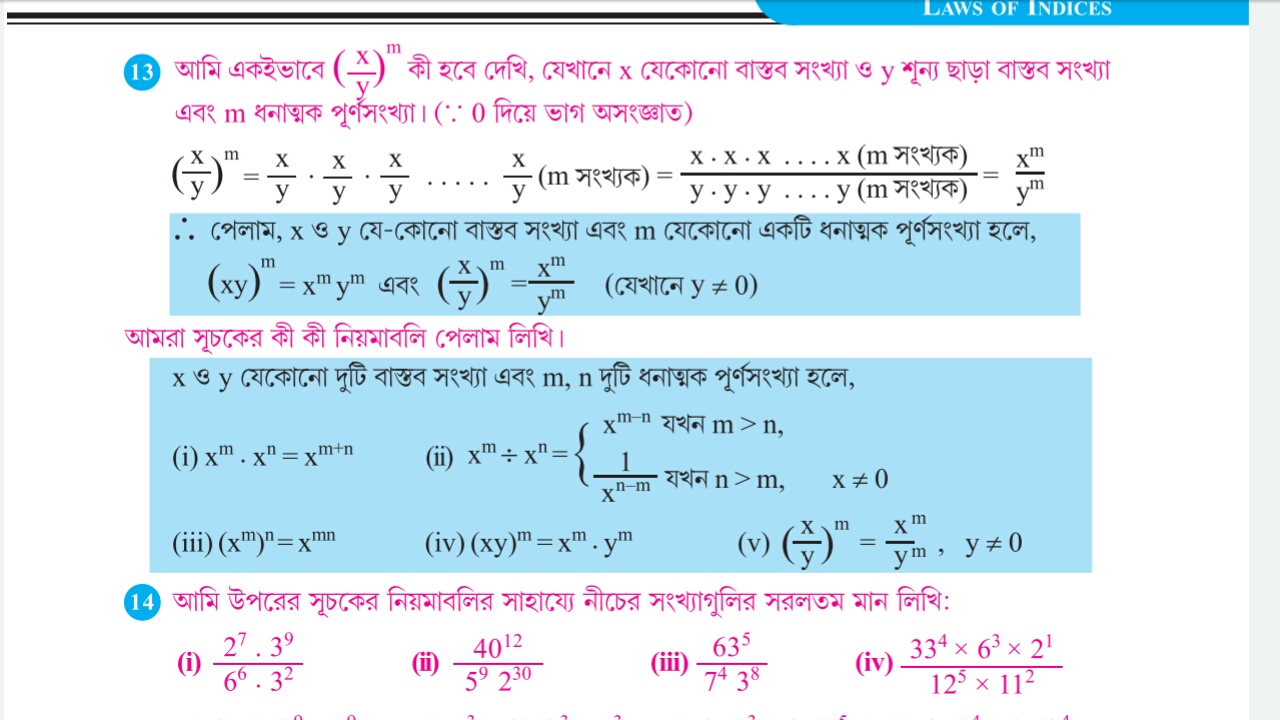 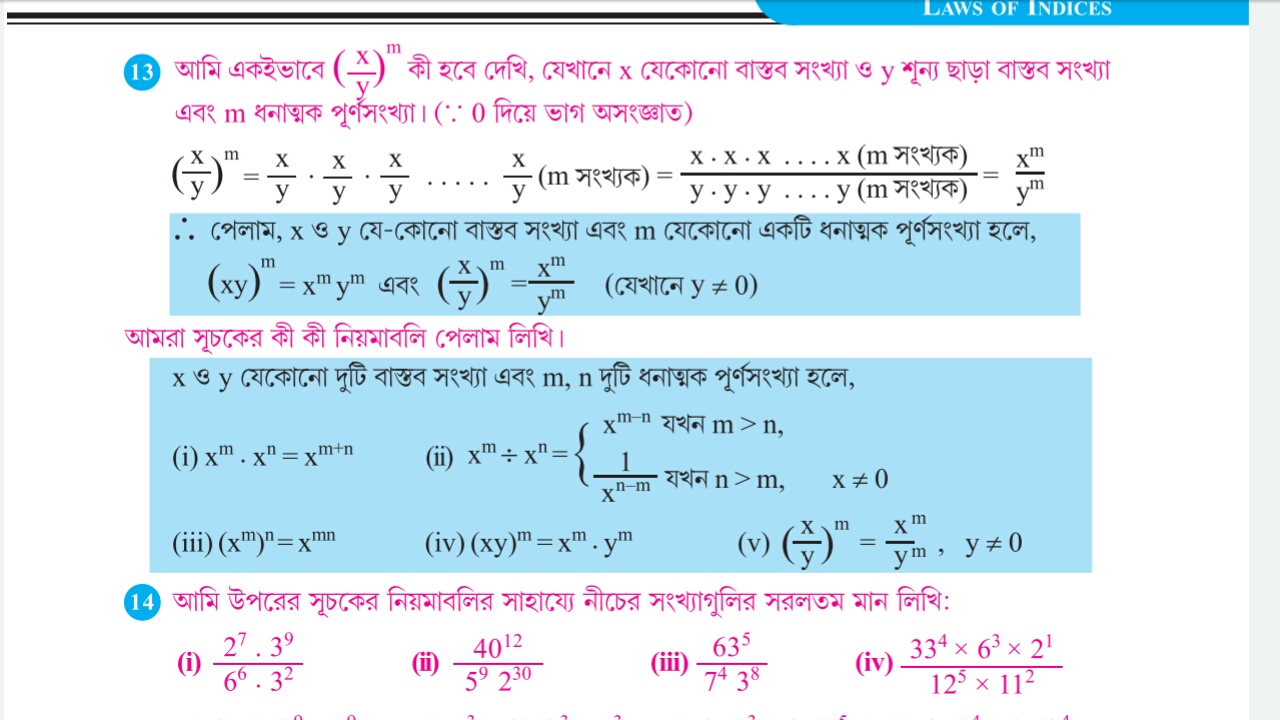 27-Oct-20
Bipul Sarkar Atmool high School -Shibgonj-Bogura - 01730169555
Bipul Sark- Atmool high School -Shibgonj-Bogura - 01730169555
27-Oct-20
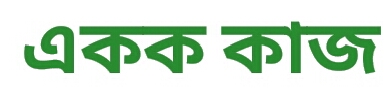 27-Oct-20
Bipul Sarkar Atmool high School -Shibgonj-Bogura - 01730169555
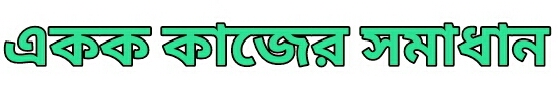 27-Oct-20
Bipul Sarkar Atmool high School -Shibgonj-Bogura - 01730169555
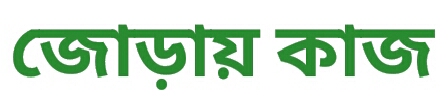 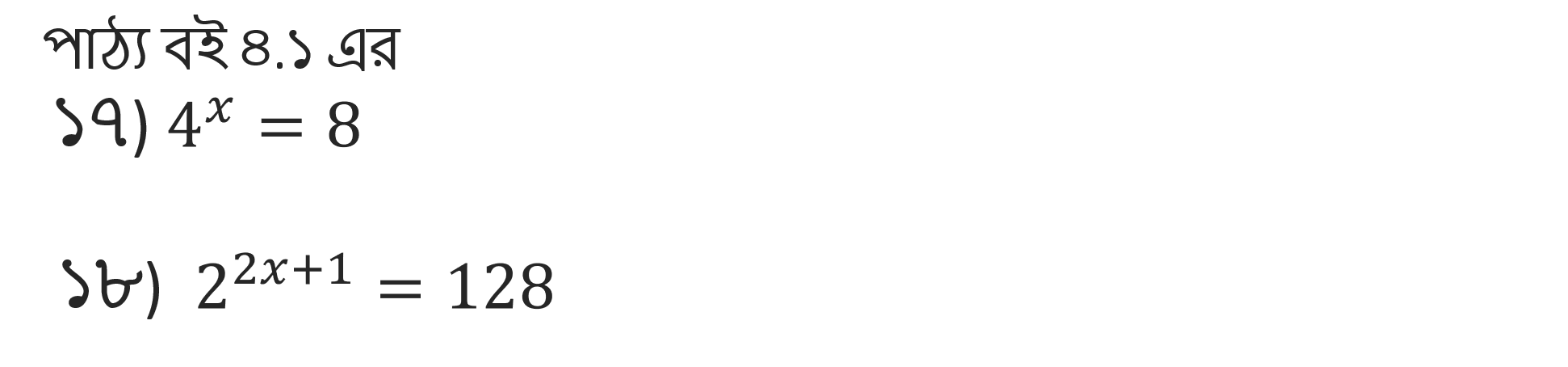 Bipul Sarkar Atmool high School -Shibgonj-Bogura - 01730169555
27-Oct-20
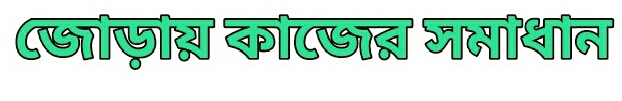 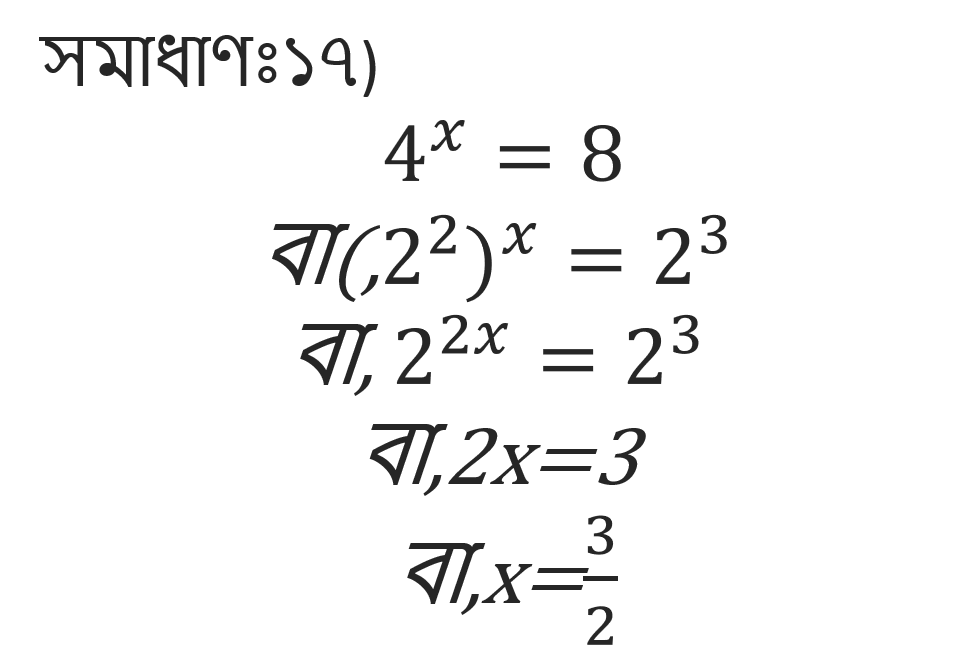 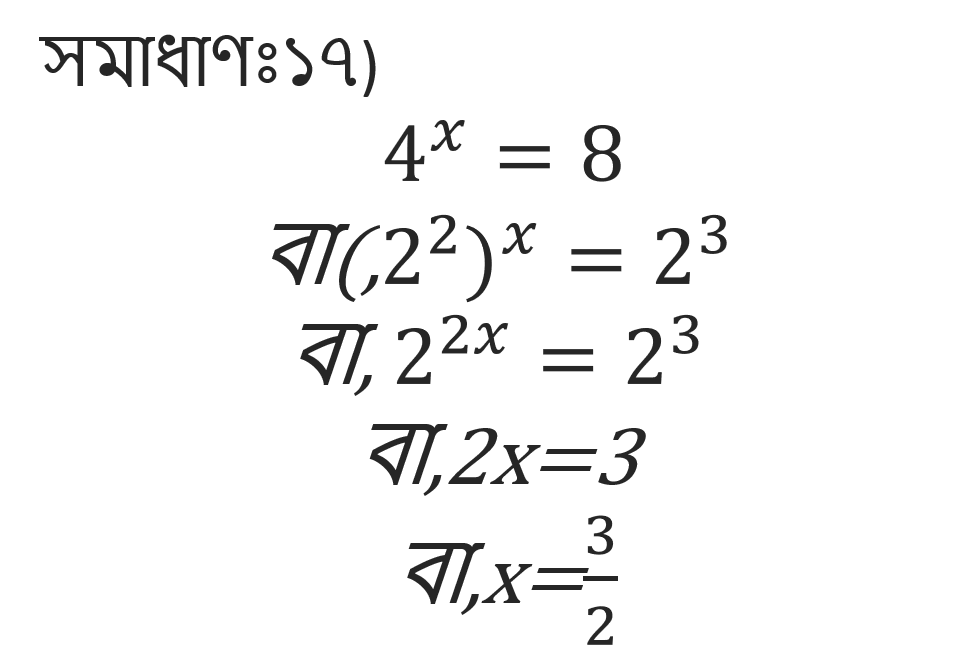 Bipul Sarkar - Atmool high School -Shibgonj-Bogura - 01730169555
27-Oct-20
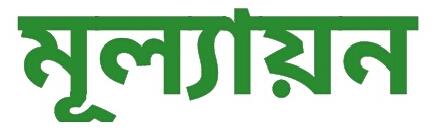 27-Oct-20
Bipul Sarkar Atmool high School -Shibgonj-Bogura - 01730169555
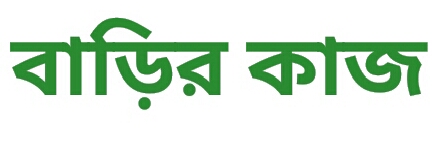 27-Oct-20
Bipul Sarkar Atmool high School -Shibgonj-Bogura - 01730169555
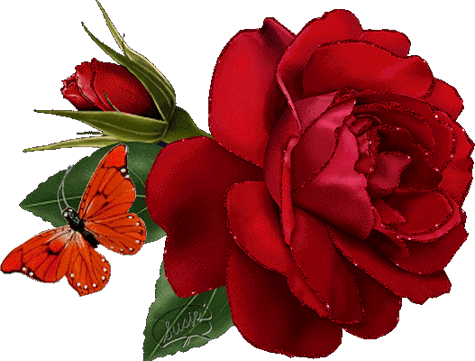 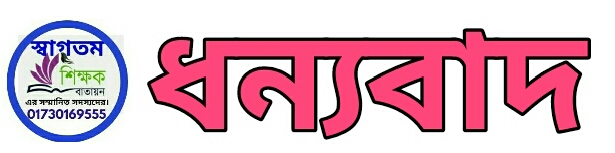 27-Oct-20
Bipul Sarkar Atmool high School -Shibgonj-Bogura - 01730169555